Визначення результатів зовнішнього незалежного оцінювання 2015
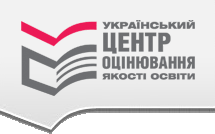 Визначення результатів ЗНО в два етапи
Визначення мінімально необхідного обсягу знань.
Рейтингування тільки тих, хто відповідає визначеним вимогам.
Кожен експерт повинен визначити…
Для кожного завдання:
Яка ймовірність того, що абітурієнт, який володіє мінімально необхідним рівнем знань, відповість на це запитання правильно?



Взагалі:
Який відсоток учасників, на Вашу думку, може не скласти ЗНО з цього предмета?
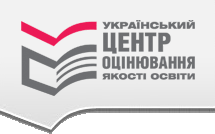 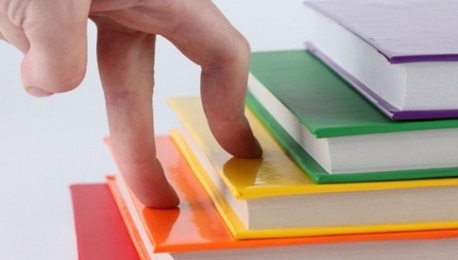 Покроковий поступ…
Досягнення консенсусу в обговоренні «мінімально необхідного рівня знань» для успішного складання тестування по предмету (обговорення того, що «мінімально-прийнятна» група учнів повинна знати).

 Визначення кожним екпертом максимально допустимого відсотка учасників, якіможуть не скласти ЗНО з цього предмета.

 Визначення результату по кожному завданню саме для цієї групи («мінімально-прийнятна») учнів кожним експертом.

 Обговорення отриманих результатів з можливим переглядом своїх висновків.
 Визначення порогу «склав/не склав» кожним експертом, шляхом встановлення мінімальної кількості (суми) тестових балів, які за виконання тесту може отримати абітурієнт із мінімально необхідним рівнем знань.
Хто визначає поріг “склав/ не склав”
Експертні комісії з визначення оцінки за шкалою 100 – 200 балів при Українському центрі оцінювання якості освіти
Експертні групи при регіональних центрах оцінювання якості освіти 
Робоча група Українського центру оцінювання якості освіти
Експертні групи при регіональних центрах оцінювання якості освіти
Персональний склад регіональних експертних груп з кожного предмета (як правило, вісім осіб) затверджується наказом регіонального центру оцінювання якості освіти. 
До складу груп входять:
    науково-педагогічні працівники вищих навчальних закладів;
    педагогічні працівники загальноосвітніх навчальних закладів міської та сільської місцевостей.
Вимоги до експертів
Фаховість
Принциповість
Відповідальність
Уміння працювати в команді
Відкритість до нового досвіду діяльності
Навчальні семінари для експертів
Засідання експертних груп
Визначати пороговий бал «склав/ не склав» групи будуть у день, що є наступним після дня тестування з конкретного предмета (основна і додаткова сесії), орієнтовно з 11 до 14 години. 
Навчальні семінари та засідання груп будуть проводитися на базі ХРЦОЯО за адресою: м. Харків, майдан Свободи, 6, ауд. 460. Початок об 11.00.
Сподіваємося на співпрацю!